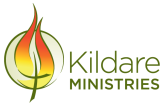 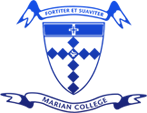 YEAR 11 & 12 ENGLISH
VCE ENGLISH
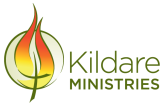 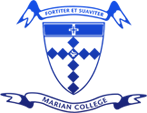 Year 11 and  English:
Year 11 English: Units 1 and 2 
Year 12 English: Units 3 and 4 
In order to achieve their VCE Certificate students must successfully complete studies from the English group (ie English or Literature).
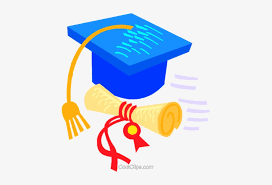 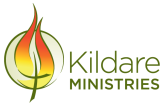 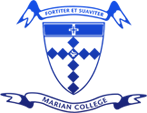 Year 11 English: UNIT 1
In this unit student read and respond to texts creatively and analytically. They analyse arguments the use of persuasive language.  
Outcome 1: Reading and Creating Texts
Assessment: An analytical essay and a creative response 

Outcome 2: Presenting argument and language
Assessment: Argument analysis and creation of a text to position an audience (oral presentation)
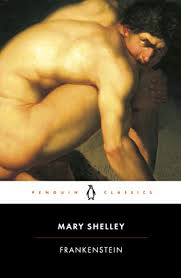 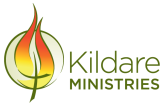 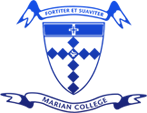 Year 11 English: UNIT 2
In this unit  students compare the presentation of ideas, issues and themes in two texts. They analyse argument and language in texts and create their own texts to position an audience. 
Outcome 1: Reading and comparing  			
Assessment: Comparative essay

Outcome 2: Analysing argument and language
Assessment: Argument analysis and create a text which presents a point of view.
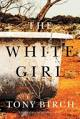 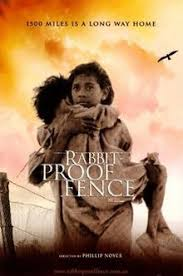 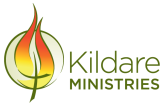 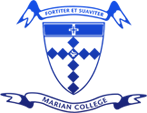 Year 12 English: UNIT 3
Students study how features of text create meaning and influence interpretation. They analyse ideas and values in texts and consider how these influence readers. 
Outcome 1: Reading and responding 
Assessment: An analytical essay and a creative response   

Outcome 2: Analysing and presenting argument
Assessment: An argument analysis
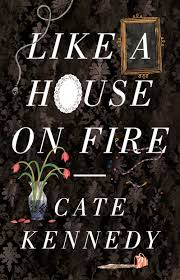 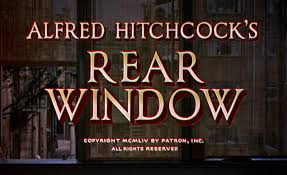 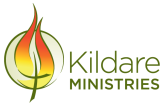 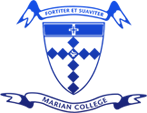 Year 12 English: UNIT 4
Students compare the presentation of ideas, issues and themes in texts and present an oral presentation.  
Outcome 1: Reading and responding 
Assessment: A comparative analysis of two texts			


Outcome 2: Analysing and presenting argument
Assessment: An oral presentation on a current media issue

End of year exam
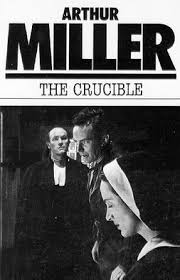 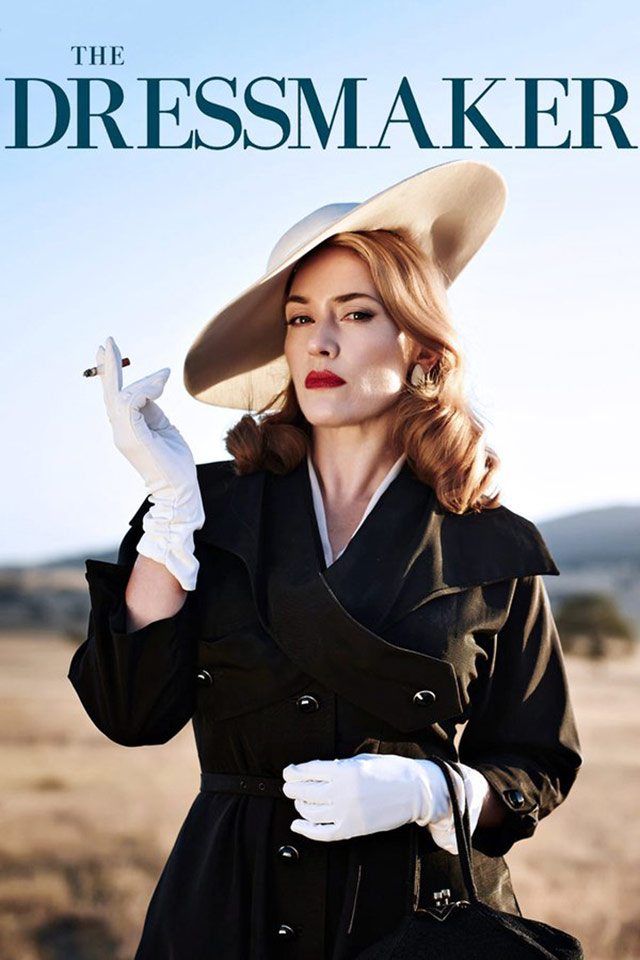 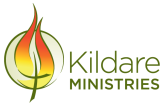 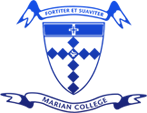 Year 11 and 12 English
For more information please contact: 

Mrs Stephanie Mansell
Head of English and Languages 
smansell@mcararat.catholic.edu.au